Last Half of 2009/First Half of 2010 Projections
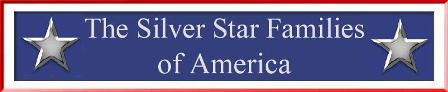 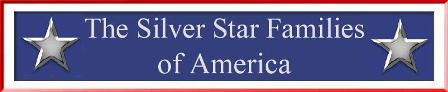 For the first time since our founding, the Silver Star Families of America is projecting a decrease in funding for the last half of 2009 and the first half of 2010.

Due to the economic downturn, donations have been below expectations.
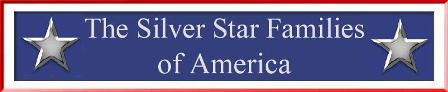 Using Generally Accepted Accounting Procedures, the SSFOA has limited funds set aside in a restricted account to weather 6 months of zero sum income.
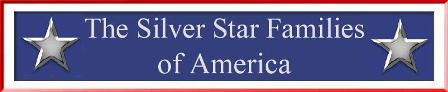 Projected income for 2009 and project income for 2010
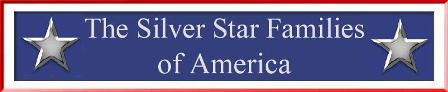 Restricted Funds are designed to weather slow economic times and to absorb major expenditures such as audits.

The 2008 audit has been suspended until January of 2010.
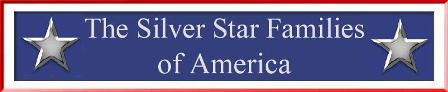 Due to sound financial policy the SSFOA predicts no decline in services.

However other areas of financial support must be investigated.
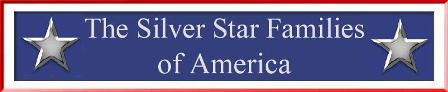 The Silver Star Families of America has one mission:  To remember, honor and assist the wounded, ill and dying of our armed forces from all wars.
It is our honor to assist veterans that so many others leave behind:  The homeless; those wounded with Post Traumatic Stress; Those that have been injured or incurred a life changing illness in a war zone; and finally those who need comfort at the end of their lives.
We will leave no Soldier or veteran behind that has sacrificed so much for us while serving in a war zone.
Every time that a Silver Star Banner is seen in a window or a Silver Star Flag is seen blowing in a gentle breeze, we pray that it is a reminder of the cost of freedom.
We ask you all to join with us and help support those who stood on the front lines for you.
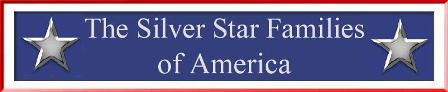 OUR PLEDGE TO THE WOUNDED AND SICK OF OUR ARMED FORCES
We pledge on our honor
To remember and assist the wounded and ill of our Armed Forces from ALL wars to the best of our ability.
We pledge that we will never forget
That we will always remember
The sacrifices you have made.
The blood sweat and tears that you shed
Will remain on our minds and in our hearts